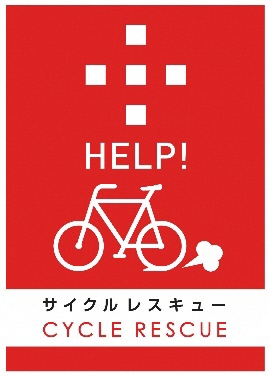 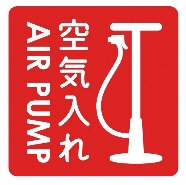 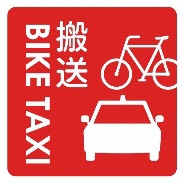 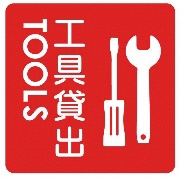 サイクルレスキューとは

　サイクリング中のトラブル時の応急処置や搬送（有償または無償）などに
　ご協力いただく施設です。
　それぞれの本来業務、専門性、特技などを活かした、可能な範囲での対応
　をお願いし、多くのお店や施設などのご協力で運営しています。
　
○自転車専門店でない場合は、「サイクリスト本人（自転車の持ち主）が行う修理等の手助け（お手伝い・援助）をする」
　　ことになります。
○そのため、レスキュー対応（特に修理）をする際には、「応急処置へのお手伝い」である旨を説明し、了解を取っていた
　　だくとともに、サイクリング後、必要に応じて専門店で点検してもらうようにお伝えください。
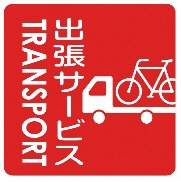 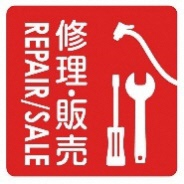 県からは
次の支援を
行います
①シンボルマーク及びピクト
　　のステッカーをご提供しま
　　す。
② 「スポーツサイクル用
 　　空気入れ」をお貸し
 　　します。
③ 「自転車用工具セット」
 　　をお貸しします。
④ 空気入れの使い方や
 　　工具セットの内容に
 　　ついてまとめたマニュ
 　　アルをご提供します。
実際には次のサービスなどを行っています。
[出張型]
　○出張修理
　○出張代車貸出
　○出張送迎・自転車搬送
　　　　※出張送迎、自転車搬送を有償で行う
　　　　　　場合には道路運送法などのルールに
　　　　　　基づいて行ってください。
[立寄型]
　○修理道具の販売　（チューブなど）
　○簡易な修理　（パンクなど）
【ご参画いただいている施設などの例】
　　　　☆サイクルオアシス
　　　　☆自転車販売店
　　　　☆レンタサイクル事業者
　　　　☆自動車整備工場
　　　　☆ガソリンスタンド
　　　　☆道の駅
　　　　☆コンビニエンスストア
【ご参画いただいている施設などの例】
　　　　☆自転車販売店
　　　　☆レンタサイクル事業者
　　　　☆自動車整備工場
　　　　☆タクシー事業者
サイクルレスキューに関する　お申込み/お問い合わせ

　愛媛県自転車新文化推進課　サイクルツーリズム推進グループ　
電話 089-947-5451（直）　　FAX 089-912-2256　　e-mail jitenshashinbunka@pref.ehime.lg.jp
「新規サイクルレスキューチェックシート兼登録申込書」に必要事項をご記入のうえ
愛媛県自転車新文化推進課までＦＡＸ又はe-mailでお送りください。